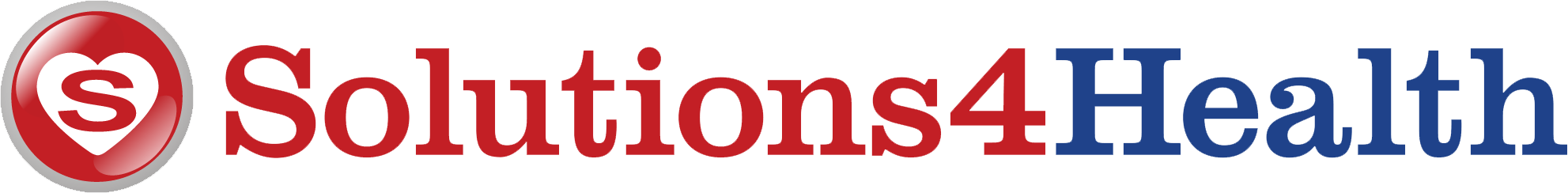 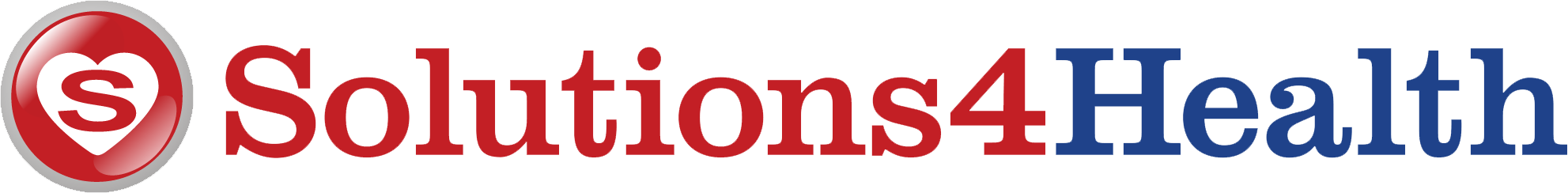 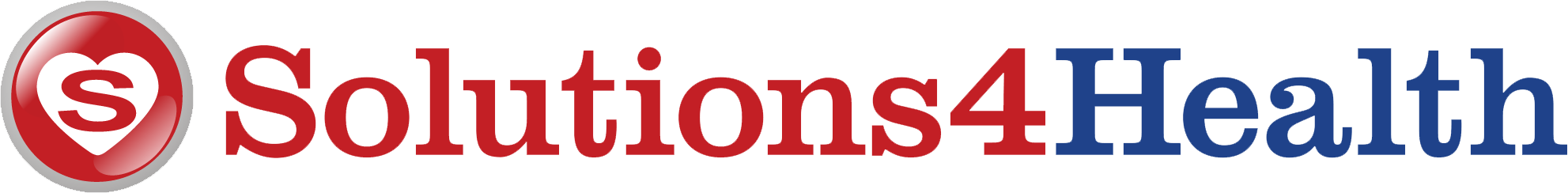 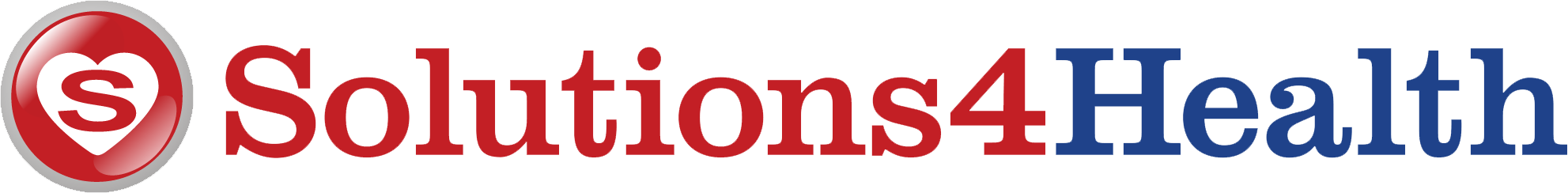 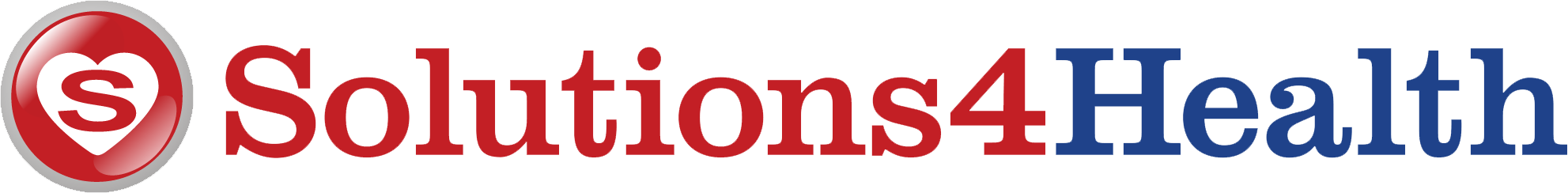 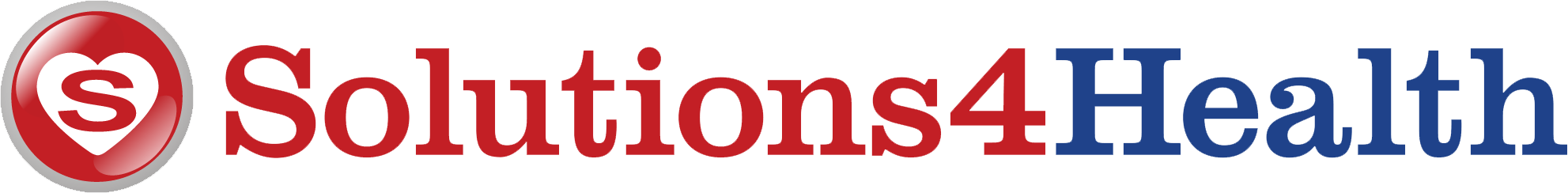 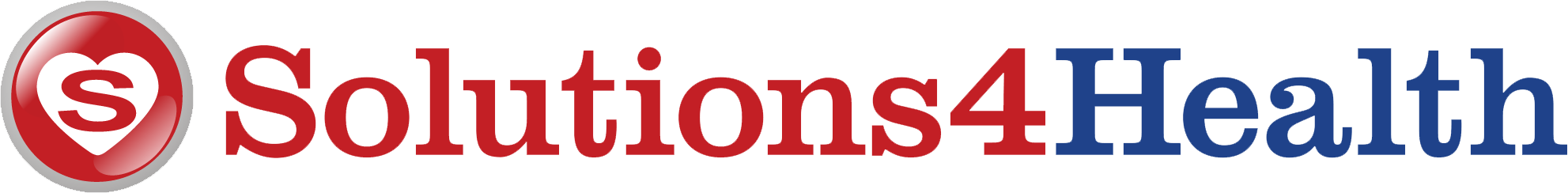 Marketing and communications plan
Branding Rollout - Finalisation
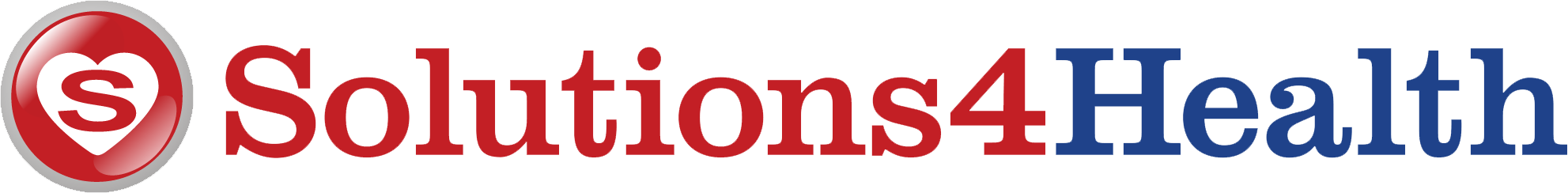 Marketing and communications plan
Branding Rollout – Launch timeline
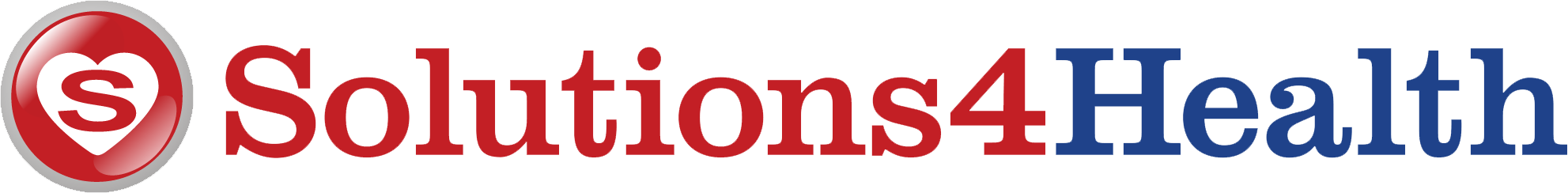 Marketing and communications plan
Branding Rollout – Key messaging development
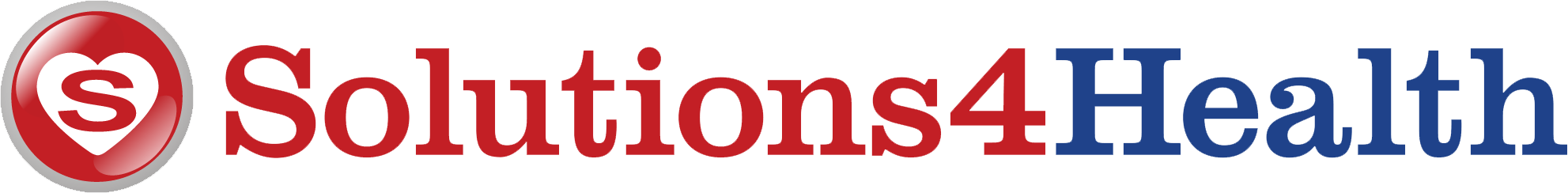 Marketing and communications plan
Branding Rollout – Stakeholder and internal launch
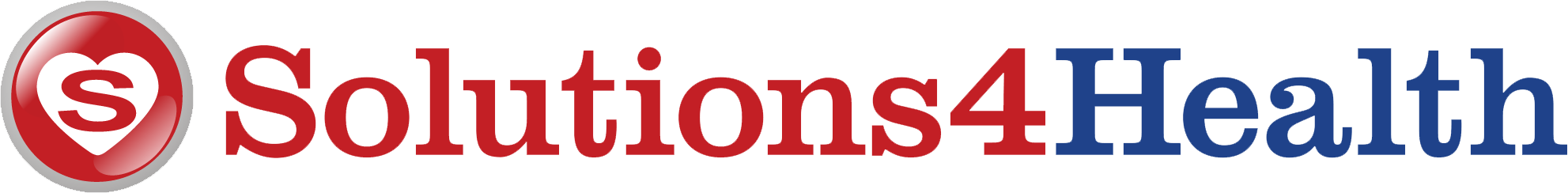 Marketing and communications plan
Branding Rollout – External launch
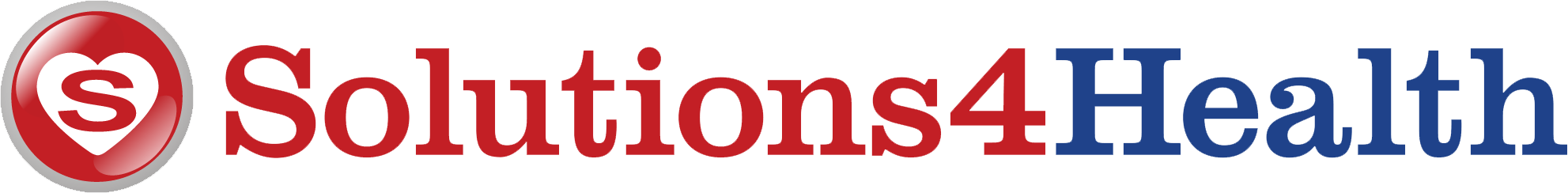 Marketing and communications plan
Community engagement and outreach – Leveraging existing partnerships
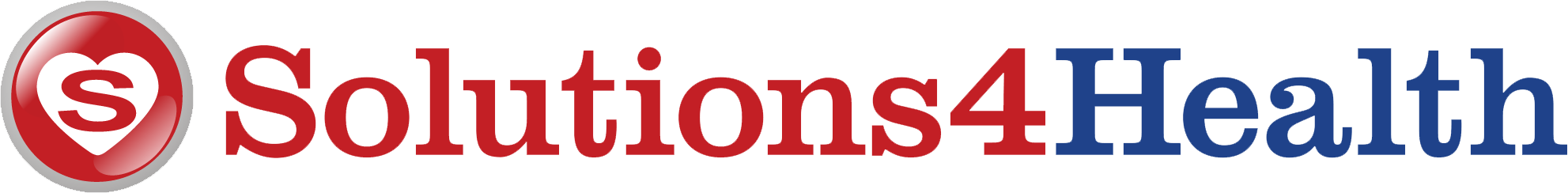 Marketing and communications plan
Community engagement and outreach – Community events
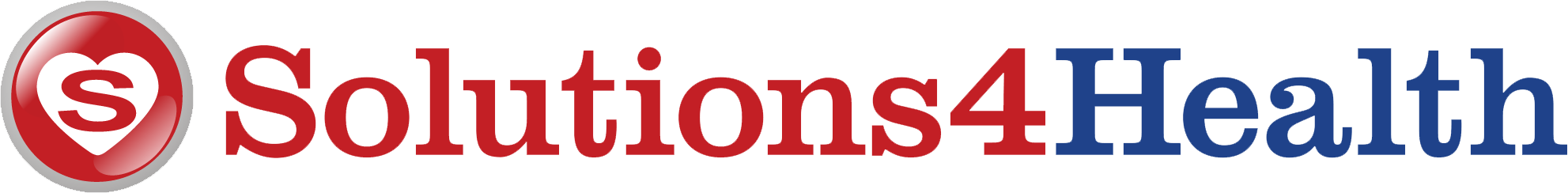 Marketing and communications plan
Community engagement and outreach – Faith and cultural centres
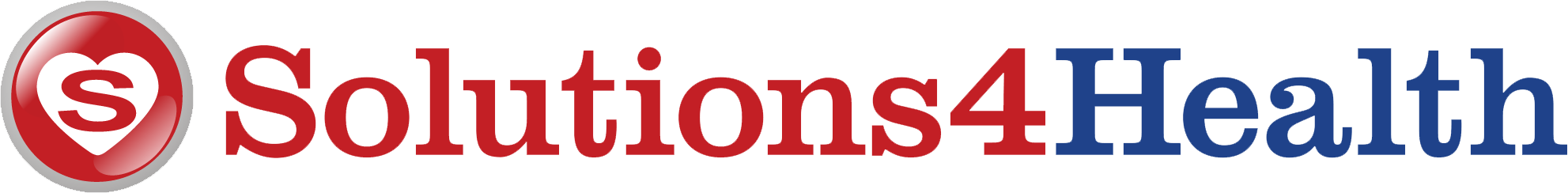 Marketing and communications plan
Community engagement and outreach – Community noticeboards and public spaces
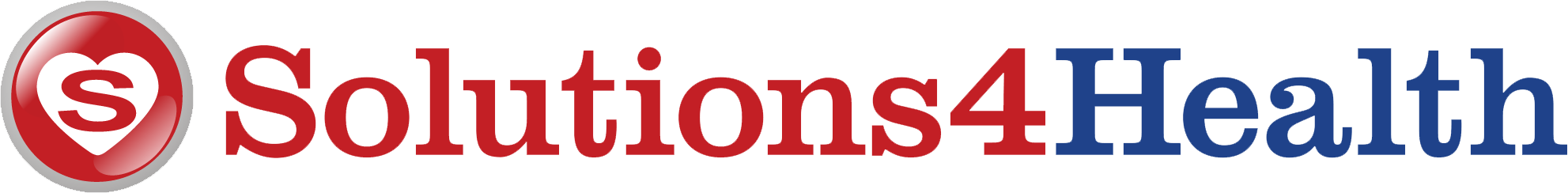 Marketing and communications plan
Digital marketing and website strategy – Website development
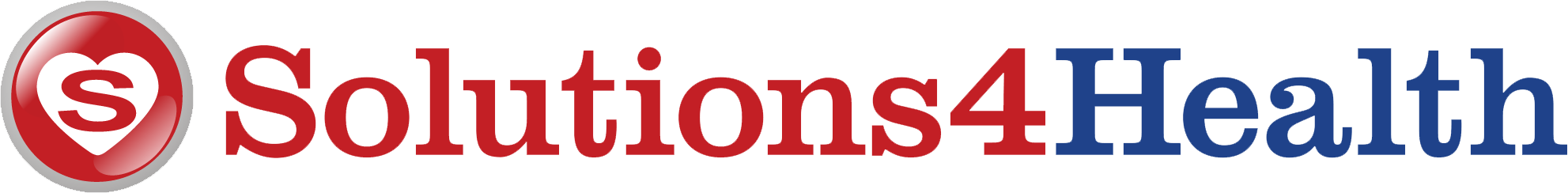 Marketing and communications plan
Digital marketing and website strategy – SEO and Google Ads
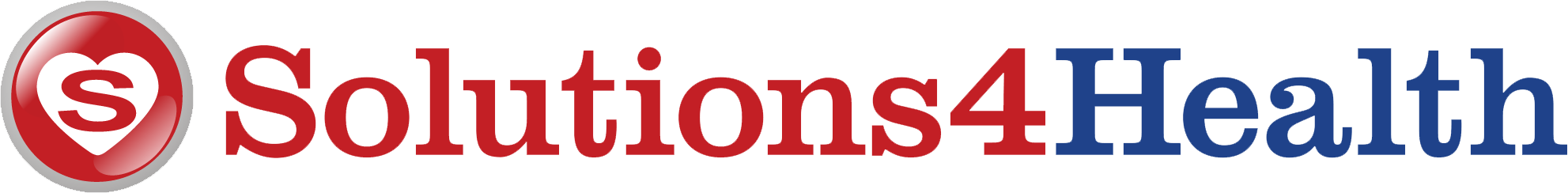 Marketing and communications plan
Digital marketing and website strategy – Email marketing
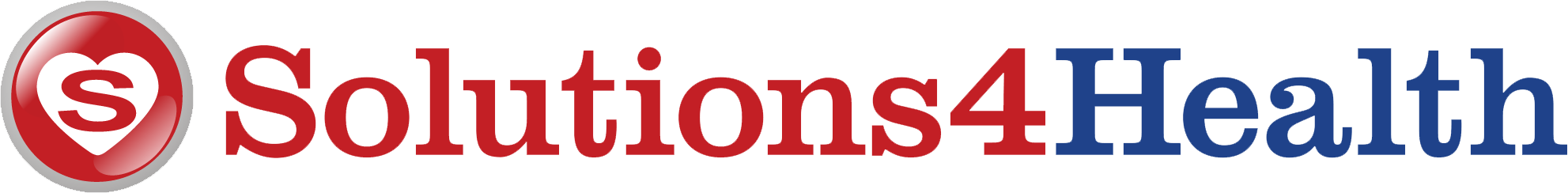 Marketing and communications plan
Social media and content plan - Platforms
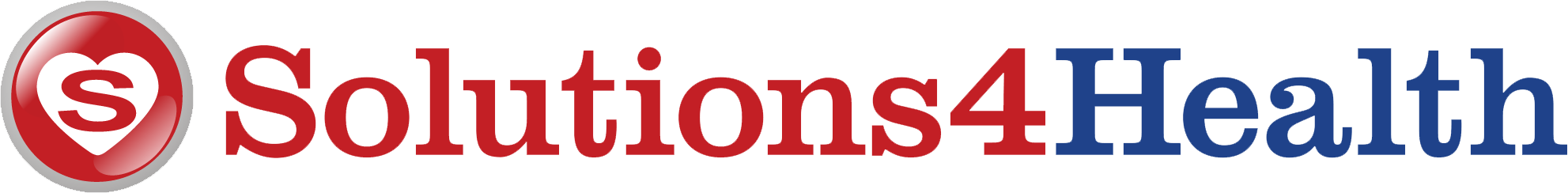 Marketing and communications plan
Social media and content plan – Posting schedule
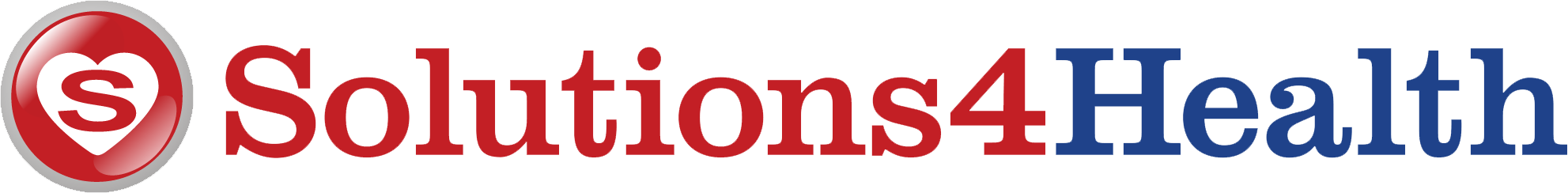 Marketing and communications plan
Social media and content plan – Content themes
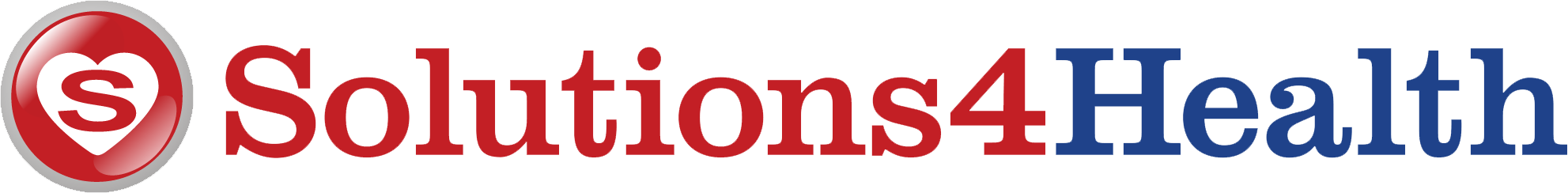 Marketing and communications plan
National Campaigns
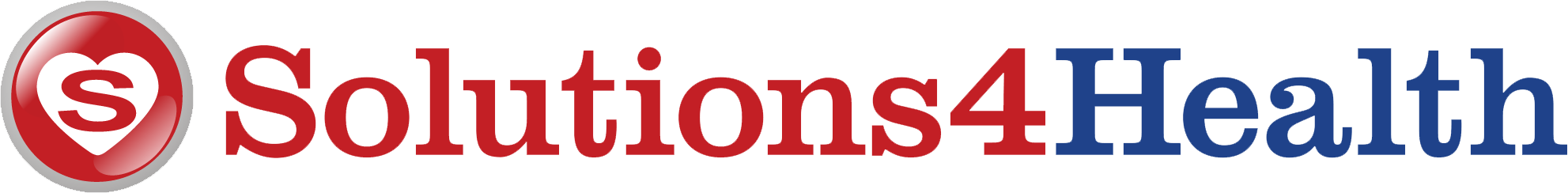 Marketing and communications plan
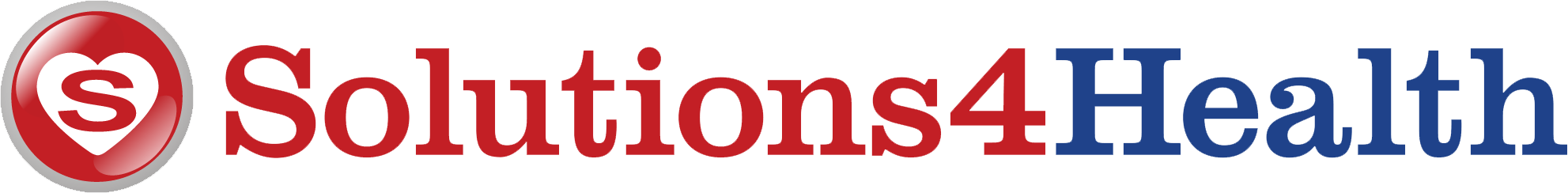 Marketing and communications plan
Printed and offline marketing – Printed materials development
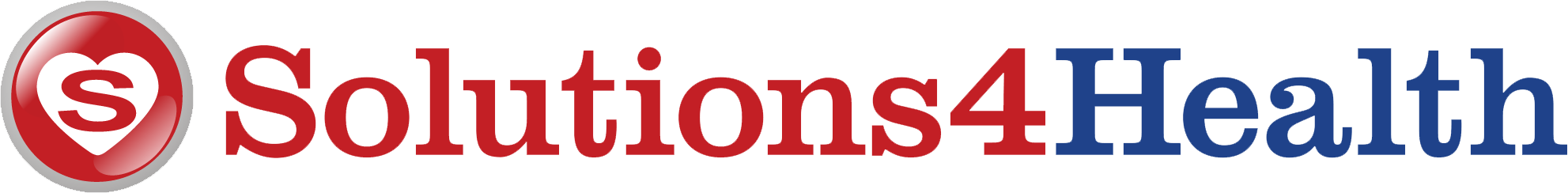 Marketing and communications plan
Printed and offline marketing – Distribution strategy
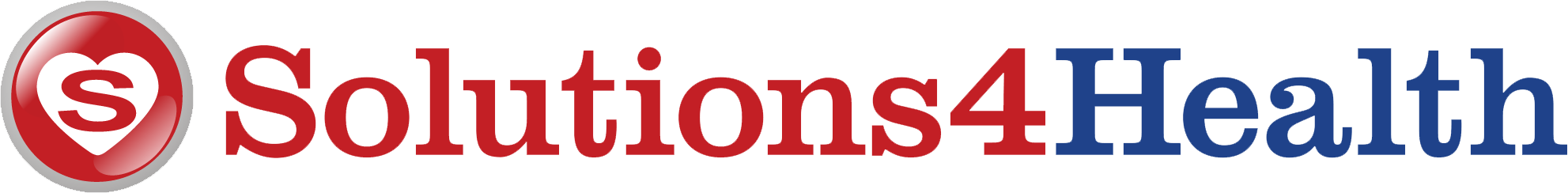 Marketing and communications plan
Printed and offline marketing – Billboards and public advertising
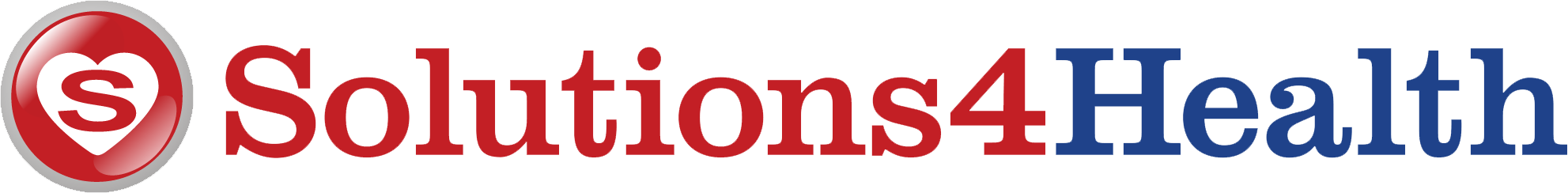 Marketing and communications plan
Printed and offline marketing – Measurement and evaluation
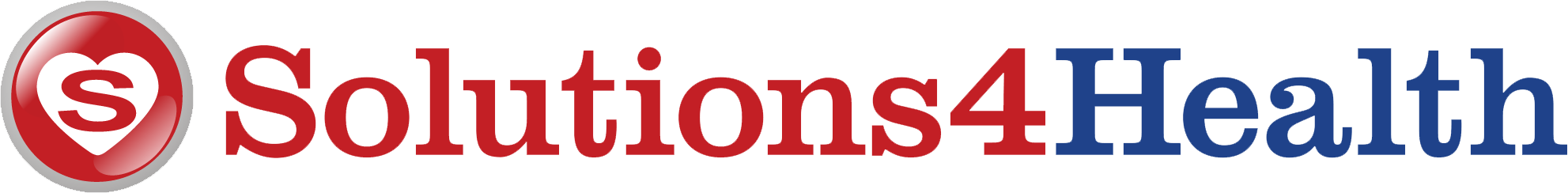 Marketing and communications plan
Events and outreach activities – Quarterly free health clinics
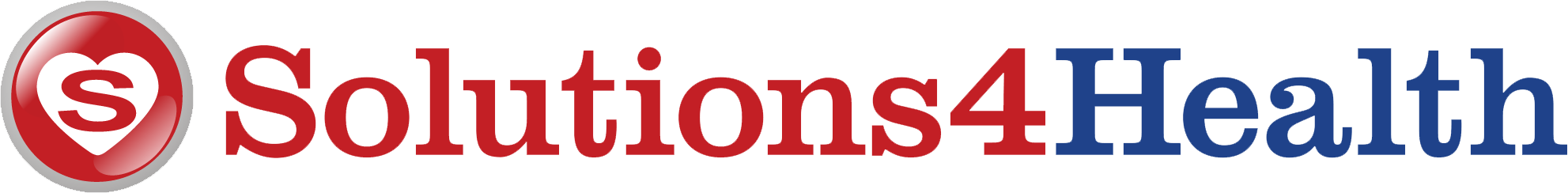 Marketing and communications plan
Events and outreach activities – Participation in community fairs and festivals
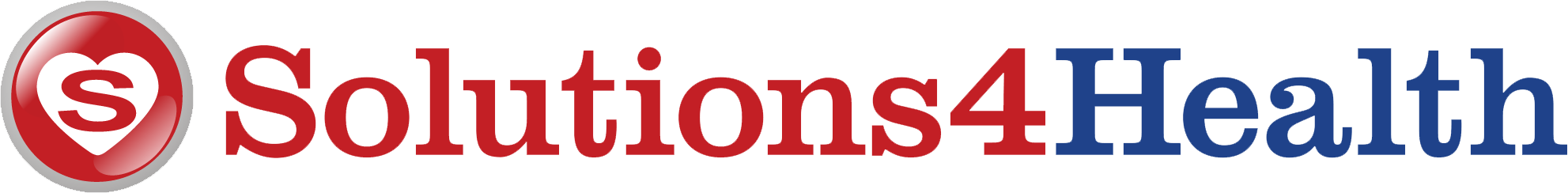 Marketing and communications plan
Events and outreach activities – Workplace wellness initiatives
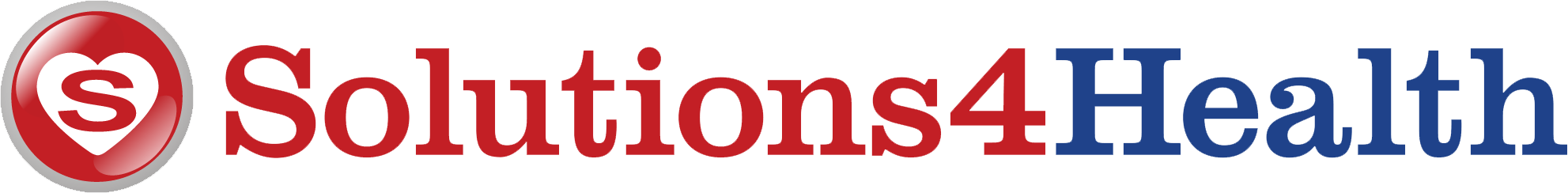 Marketing and communications plan
Events and outreach activities – Targeted outreach campaigns
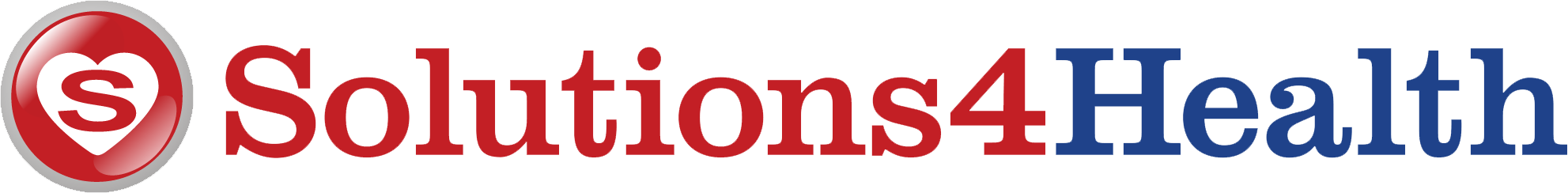 Marketing and communications plan
Events and outreach activities – Measurement and evaluation
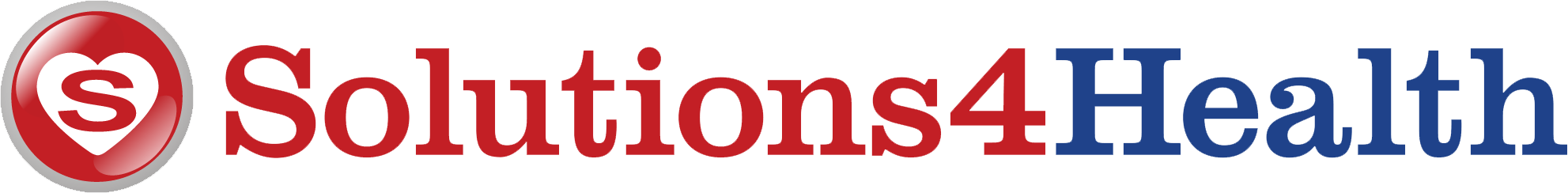 Marketing and communications plan
Measurement and performance tracking – Key performance indications (KPIs)
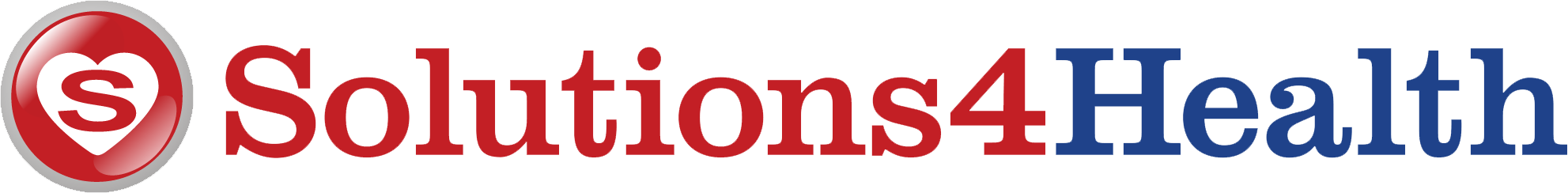 Marketing and communications plan
Measurement and performance tracking – Data collection and reporting
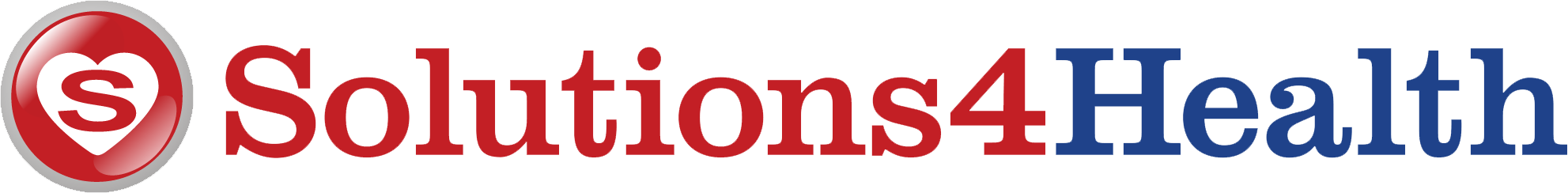 Marketing and communications plan
Measurement and performance tracking – Quarterly performance reviews
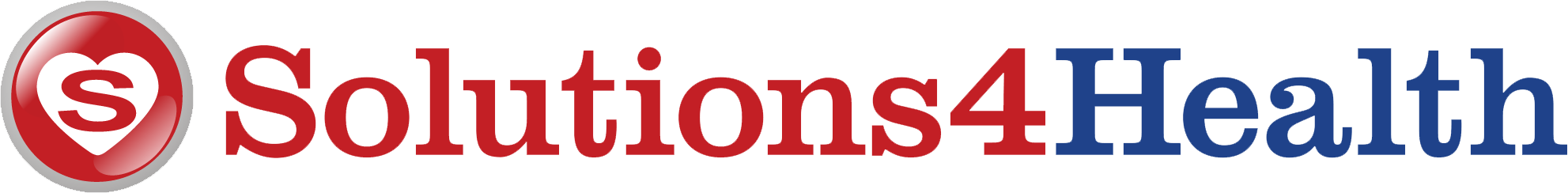 Marketing and communications plan
Measurement and performance tracking – Adaptation and continuous improvement
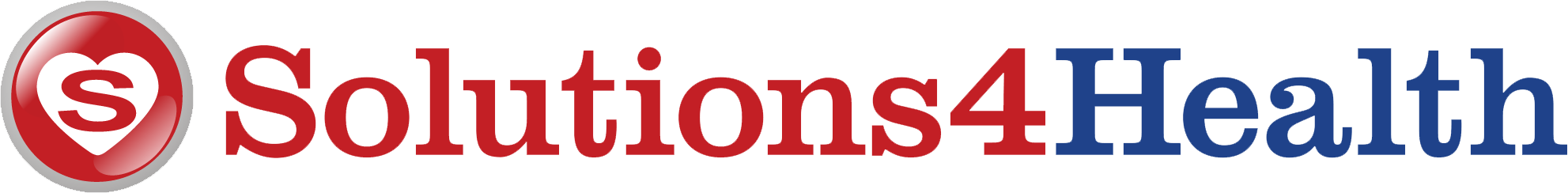 Timeline and action plan
Foundation and launch preparation
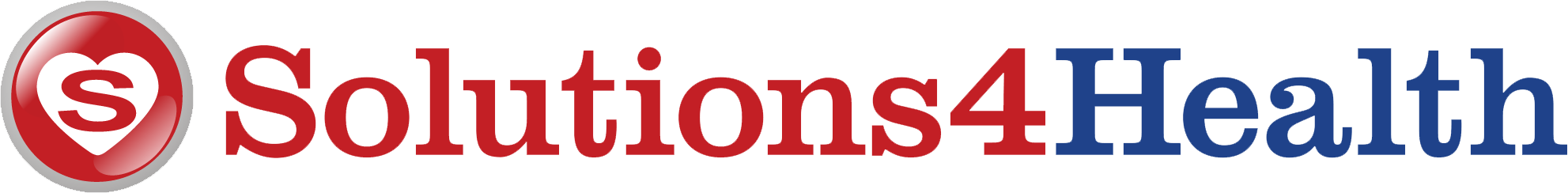 Timeline and action plan
Public rollout and engagement boost
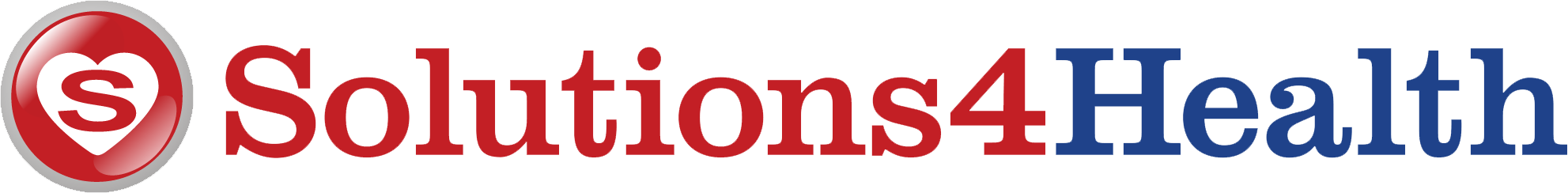 Timeline and action plan
Expansion and community immersion
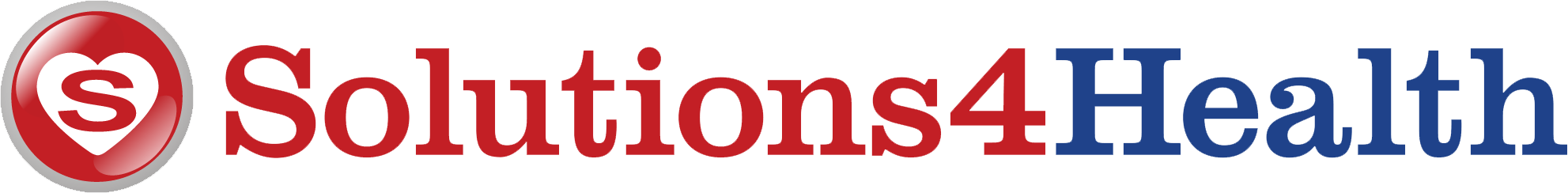 Timeline and action plan
Review, optimise and scale up
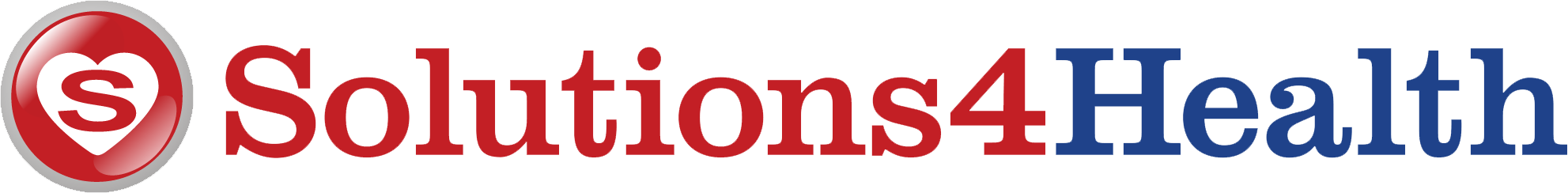